ПРЕЗЕНТАЦИЯ

ПО ПРОГРАММЕ « ДЕТЯМ О ПРАВИЛЬНОМ ПИТАНИИ»

 ТЕМА: ПРИМЕНЕНИЕ  ИКТ  ПРИ ОБЪЯСНЕНИИ ТЕМЫ: «ВОЛШЕБНОЕ ЯИЧКО».


МБОУ «Начальная школа – детский сад №1 компенсирующего вида».



Воспитатель Питеркина О.В.






г. СЕРГИЕВ ПОСАД
2011 год.
МОУ для детей дошкольного и младшего школьного школьного возраста «Начальная школа-детский сад № 1» компенсирующего вида
Конспект-презентация по программе «Детям о правильном питании»
Тема: «Волшебное яичко»

Подготовительная группа
Подготовила и провела воспитатель Питеркина О.В.


г. Сергиев Посад
 2011 год
Цели:
Научить готовить оригинальные и вкусные блюда из яиц;
Упражнять в работе с ножом;
Закрепить технологию варки яиц;
Развивать фантазию и творчество;
Научить работать с схемами-алгоритмами;
Развивать выразительность речи при пении частушек;
Активизировать словарь детей, расширять словарный запас детей через использование в речи пословиц и поговорок.
Закрепление правил техники безопасности при приготовлении пищи.
Продукты:
Яйца вареные (по одному на ребенка)
Сыр
Зеленый лук
Сметана
Сырое яйцо (1 шт)
Соль
Оборудование:
Ножи
Разделочные доски
Фартуки
Шапочки
Зубочистки
Ножницы
Скатерти
Посуда
Ход занятия
Воспитатель с детьми повторяет пословицы о гостеприимстве для гостей на занятии;
Дети вспоминают и обсуждают с воспитателем сказку « Курочка Ряба»;
Беседа с детьми о яйце. Рассказ и  показ воспитателем, как отличить варёное яйцо от сырого.
Воспитатель рассказывает детям о технологии варки яиц по специальным карточкам (см. ниже)
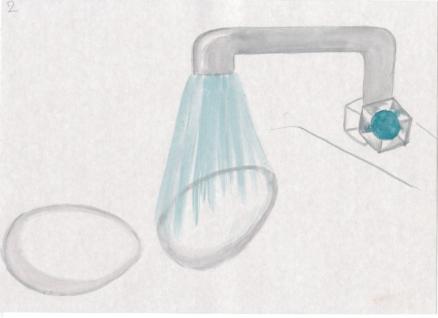 Налить холодную воду в кастрюлю
Вымыть яйца
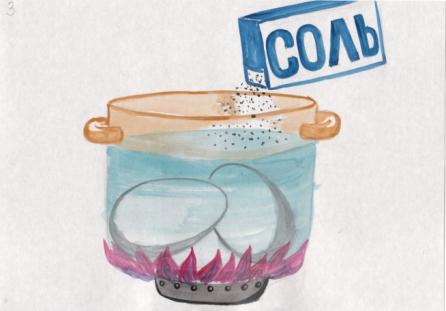 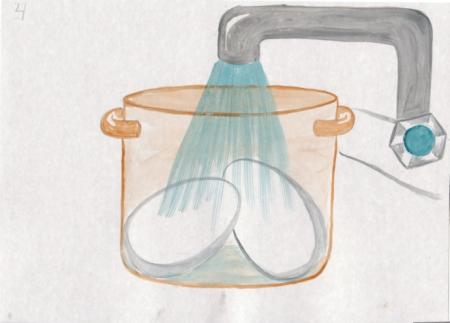 Положить яйца в кастрюлю, насыпать соль и поставить на огонь
После варки залить яйца холодной водой
Воспитатель обращает внимание детей на секреты варки яиц:
1 секрет: чтобы яйцо при варке не растрескалось, воду нужно сильно посолить;
2 секрет: чтобы яйцо хорошо очистилось, нужно после варки поместить его в холодную воду.
Правила техники безопасности с газовыми и электроплитами.
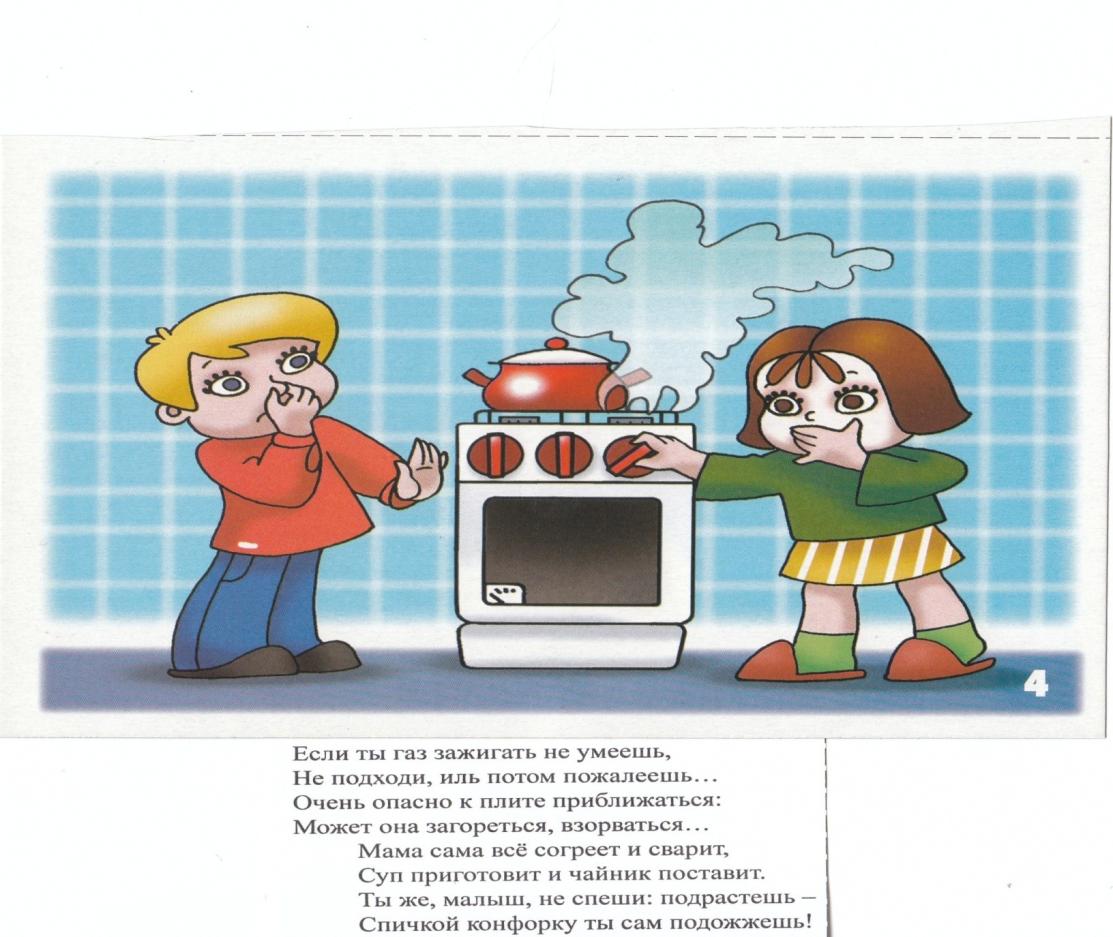 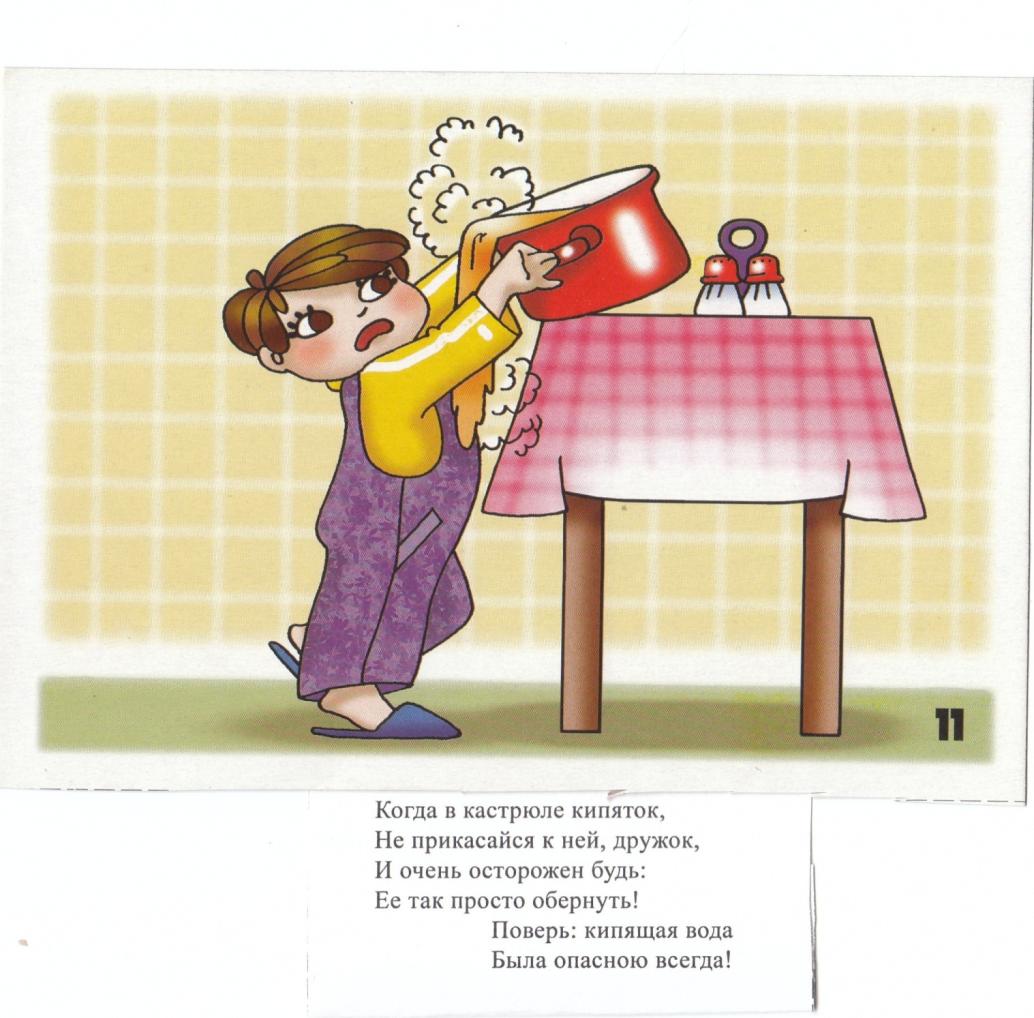 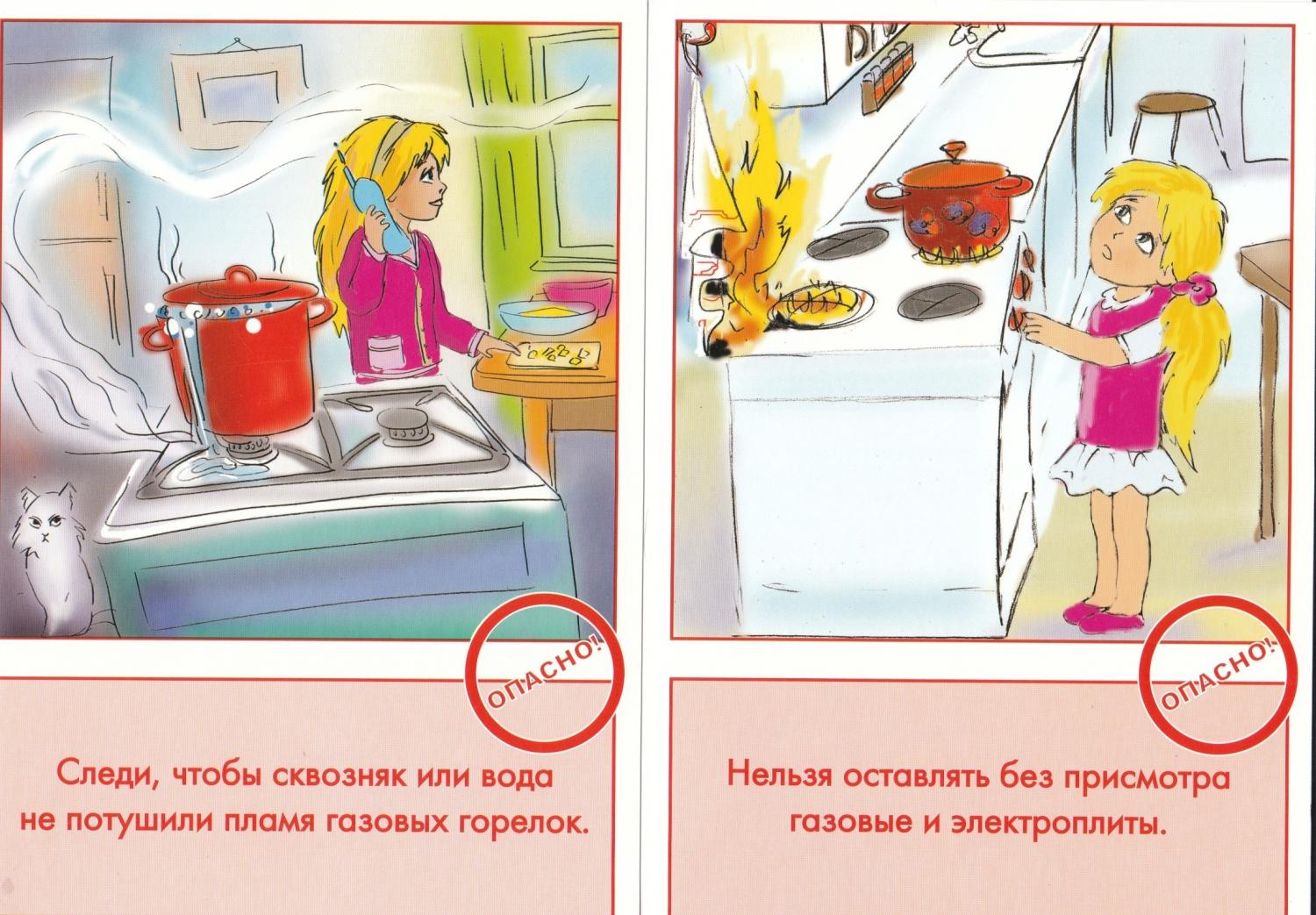 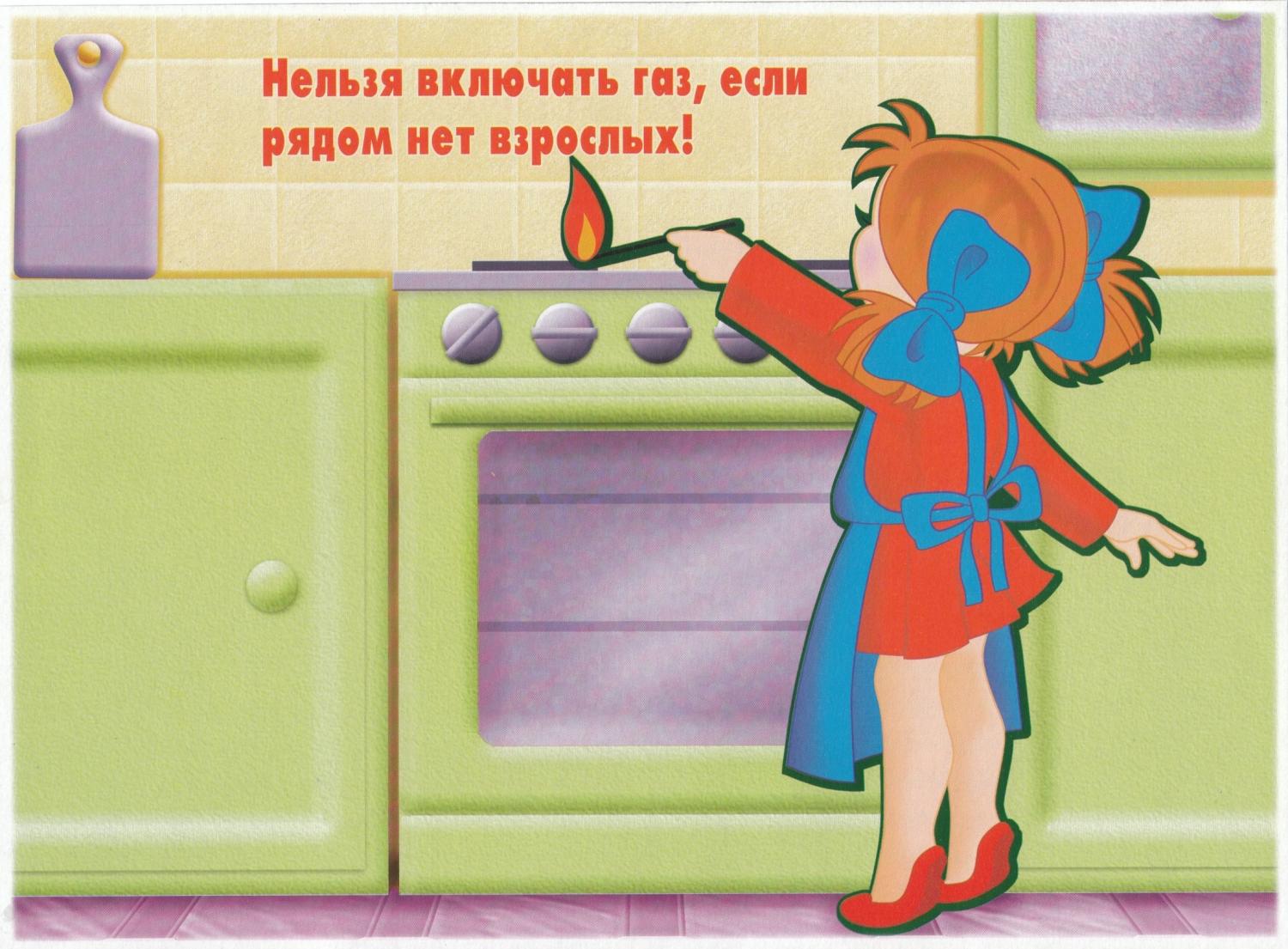 Приходит в гости курочка Ряба с корзиной вареных яиц и просит детей превратить простые яйца в волшебные.
Воспитатель рассказывает детям о том, как простое яичко превратить в волшебное и сделать из него оригинальные блюда.
Воспитатель демонстрирует технологические карты по приготовлению из яйца «кораблика»
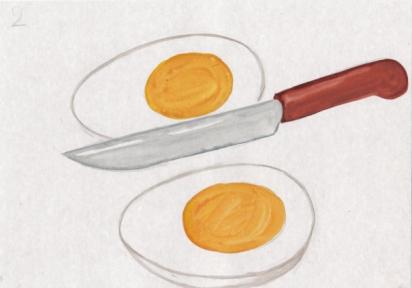 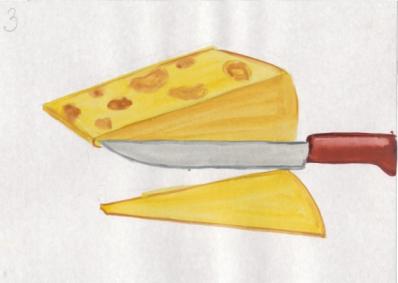 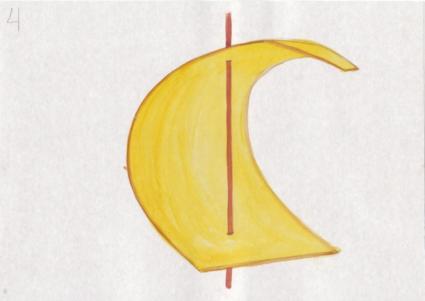 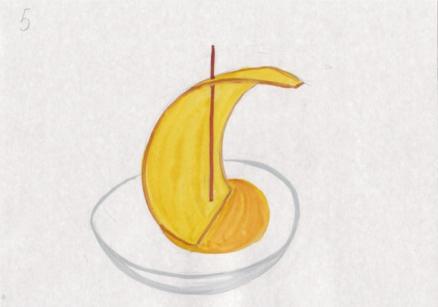 Воспитатель демонстрирует технологические карты по приготовлению из яйца«витаминного лукошка»
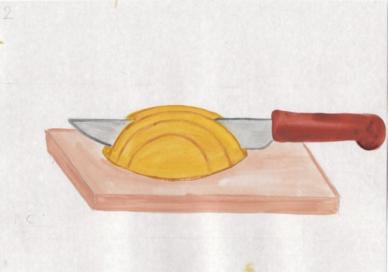 Режем лук
Измельчаем желток
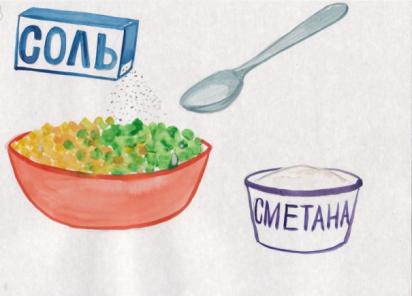 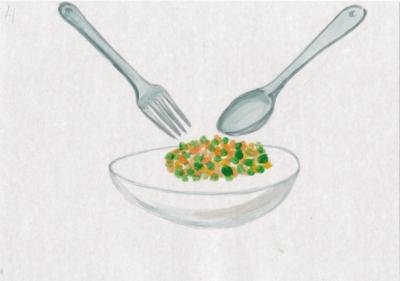 Солим лук и желток и заправляем все сметаной
Перемешиваем!
Правила техники безопасности с острыми и режущими предметами.
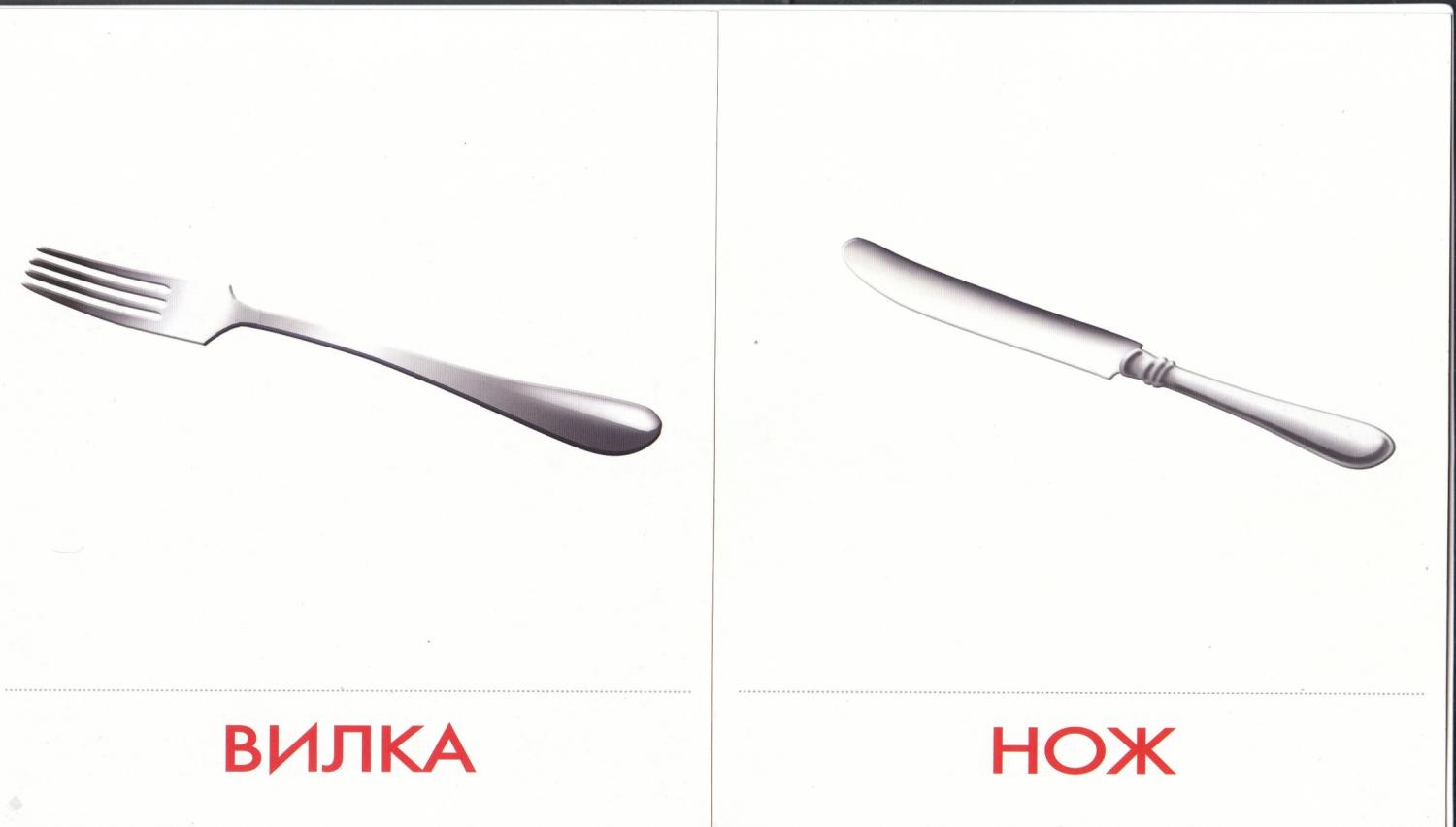 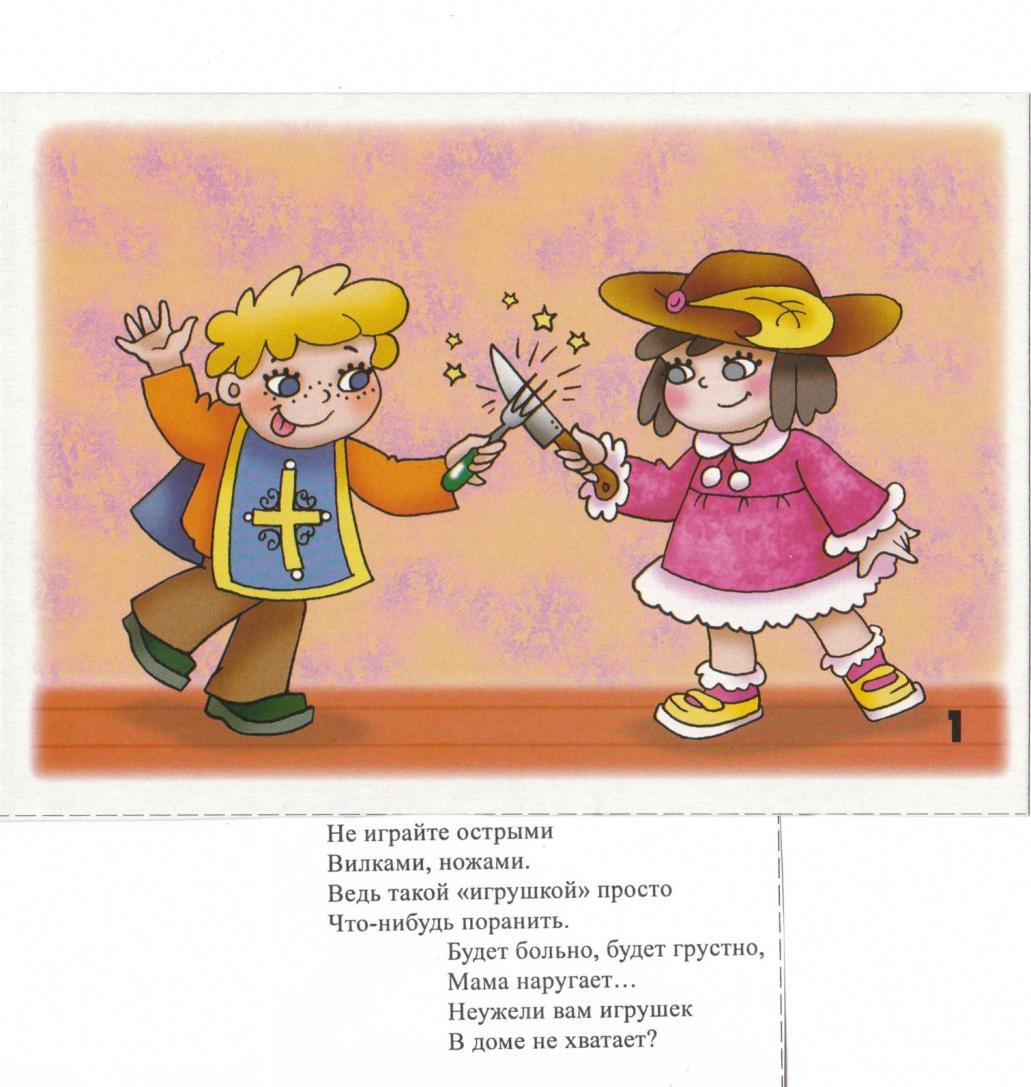 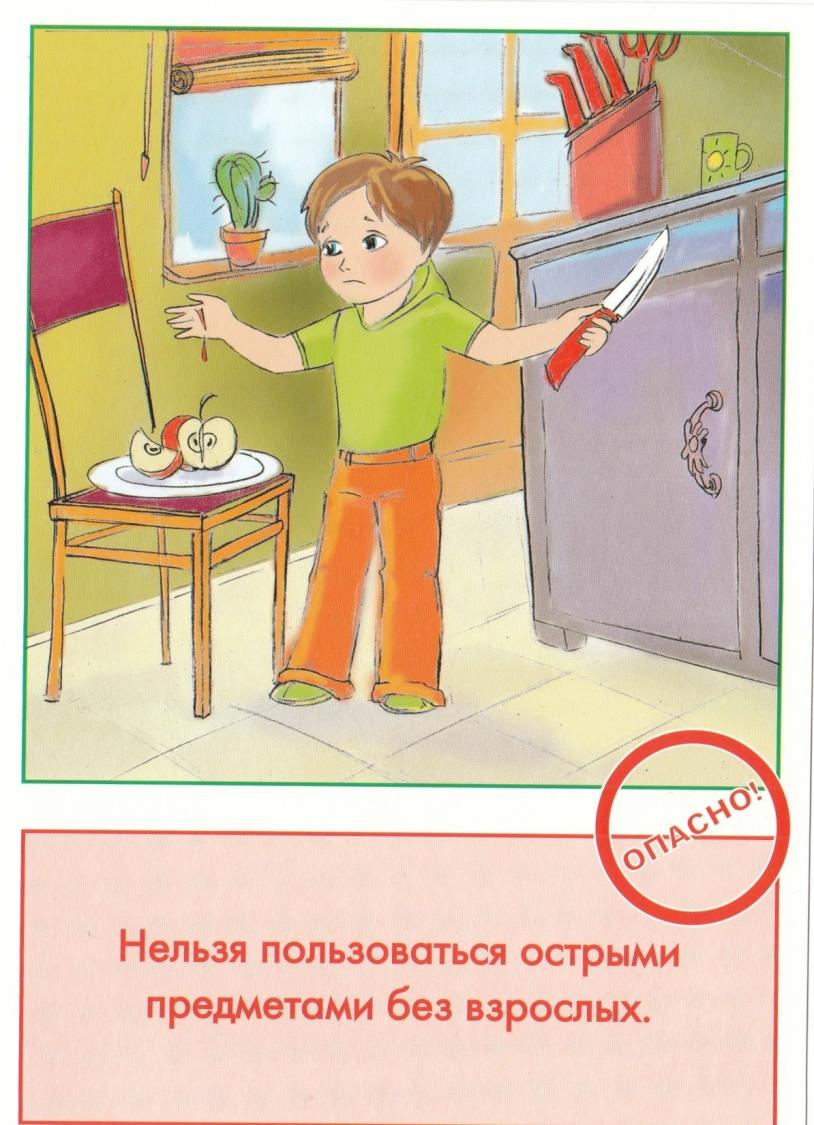 Показ воспитателем технологии приготовления «кораблика».
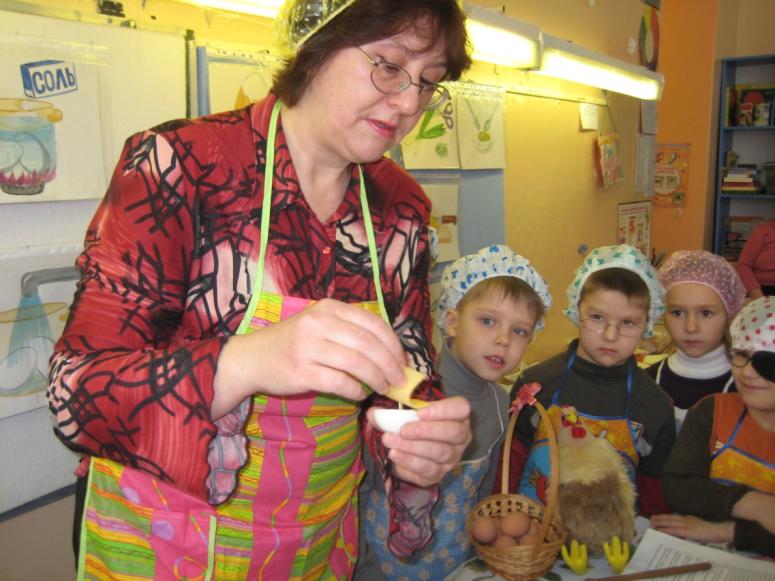 Дети моют руки и приступают  к работе:РЕЖЕМ ЯЙЦА.
Делаем парус из сыра
Вставляем парус в яйцо
Вот какой кораблик получился!
Делаем витаминное лукошко
Смешиваем желток и зеленый лук
Вот что у нас получилось!
Мы готовили, старались, накрывали стол для вас
И красивые поделки приготовили за раз!
Как на наши на столы приплыли чудо корабли.Корабли то не простые, а съедобные такие!
А сейчас порадуем гостей веселыми частушками!
ВЫВОД:
Представленное занятие было проведено мной с детьми подготовительной группы. Программное содержание занятия соответствует возрасту детей. С заданиями дети справились полностью, поставленные задачи были выполнены, цель достигнута.
Продуктом для приготовления блюда было взято яйцо, т.к. оно легко режется и доступно для детей в процессе приготовления. Заинтересованность детей была в том, что  дети не только приготовили продукт, увидели  свой результат, но и  попробовали сами на вкус своё приготовленное блюдо и угостили гостей. Эмоциональный настрой и хорошее настроение достигалось сюрпризным моментом ( приход Курочки Рябы ) и  исполнением детьми  весёлых частушек.

Методические приёмы используемые на занятии:
Использование сказочного момента, сказочного героя Курочки Рябы.
Беседа с детьми ( рассказ, вопросы к детям)
Инструкции по выполнению заданий и техники безопасности.
Пересказ сказки « Курочка  Ряба»
Пословицы и поговорки
Частушки
Методы обучения:
Наглядные (демонстрация технологических карт, показ приготовления блюд).
Практические( практическое выполнение заданий детьми по приготовлению блюд)
Словесные ( беседа, рассказ, объяснение, вопросы, инструкции по техники безопасности).

При использовании ИКТ в ДОУ  конспект – презентация может быть использован при обмене опытом с педагогами по программе « Детям о правильном питании».
Часть слайдов:  « технологические карты по варке яиц», « технологические карты по приготовлению блюда»,  карточки  « Правила безопасности с газовыми и электроплитами», карточки « Правила безопасности с острыми и режущими предметами» из этого конспекта  - презентации могут быть использованы в работе с детьми.
Перед тем , как приступить к работе, с детьми вспомнить правила техники безопасности работы с острыми и режущими предметами  (ножом, вилкой, ножницами) ; правила техники безопасности с газовыми плитами.
Обратить внимание детей на то, что яйцо сварить просто, но делать это надо вместе с взрослыми, т.к. опасно пользоваться самостоятельно газовой плитой. Можно обжечься кипящей водой.

Литература
Ю.Л. Климович Учимся правильно питаться. Конспекты «Детям о правильном питании».
Иллюстрации Е. Кочетова дидактические карточки для ознакомления с окружающим миром «Безопасность в доме».